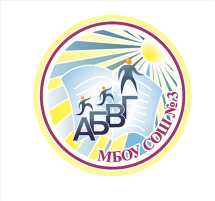 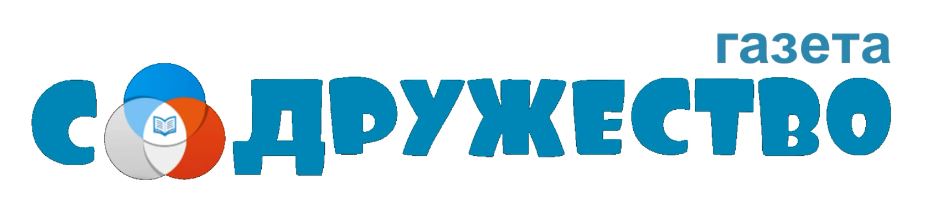 группа
РДДМ 
МБОУ СОШ № 3 г. Бийск
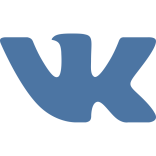 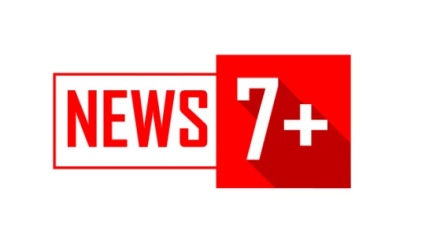 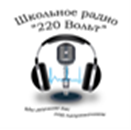 Школьное радио
Муниципальное бюджетное общеобразовательное учреждение «Средняя общеобразовательная школа № 3» города Бийска Алтайского края Совет старшеклассниковСоциальный проект «Школа в эфире»
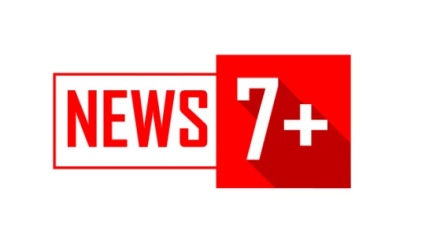 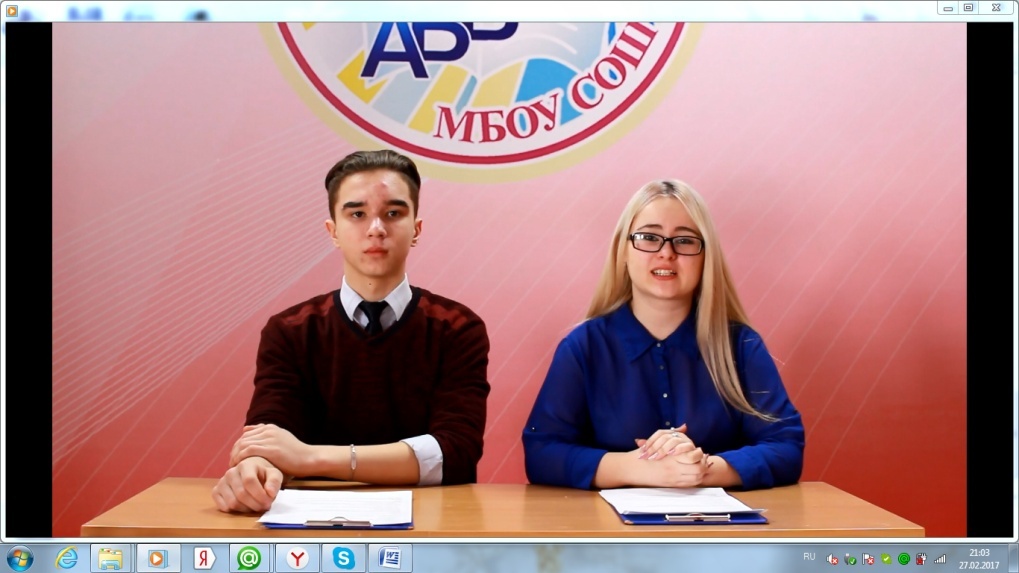 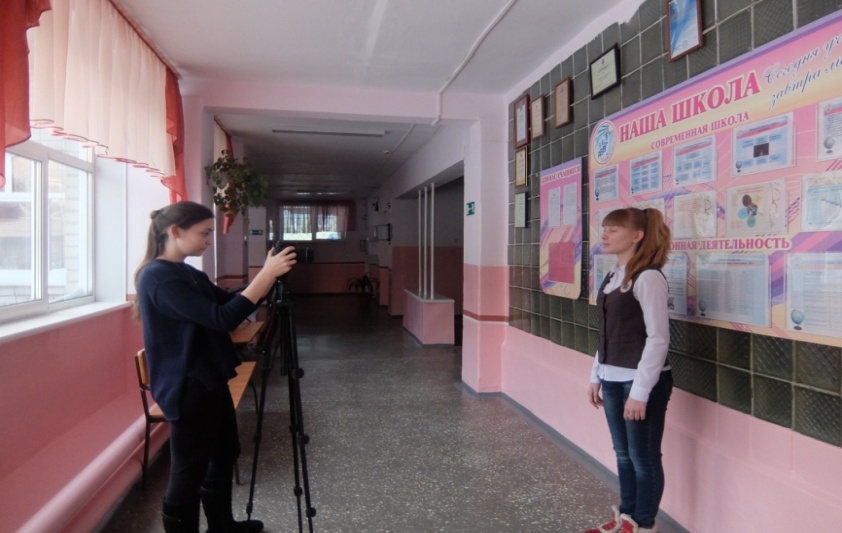 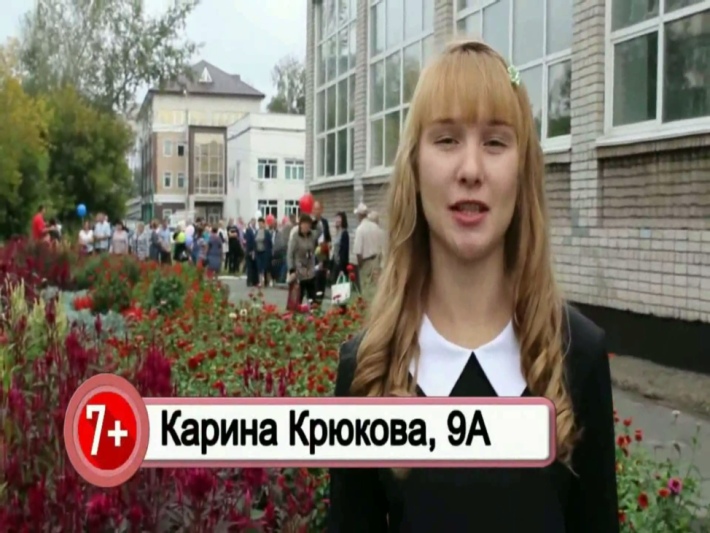 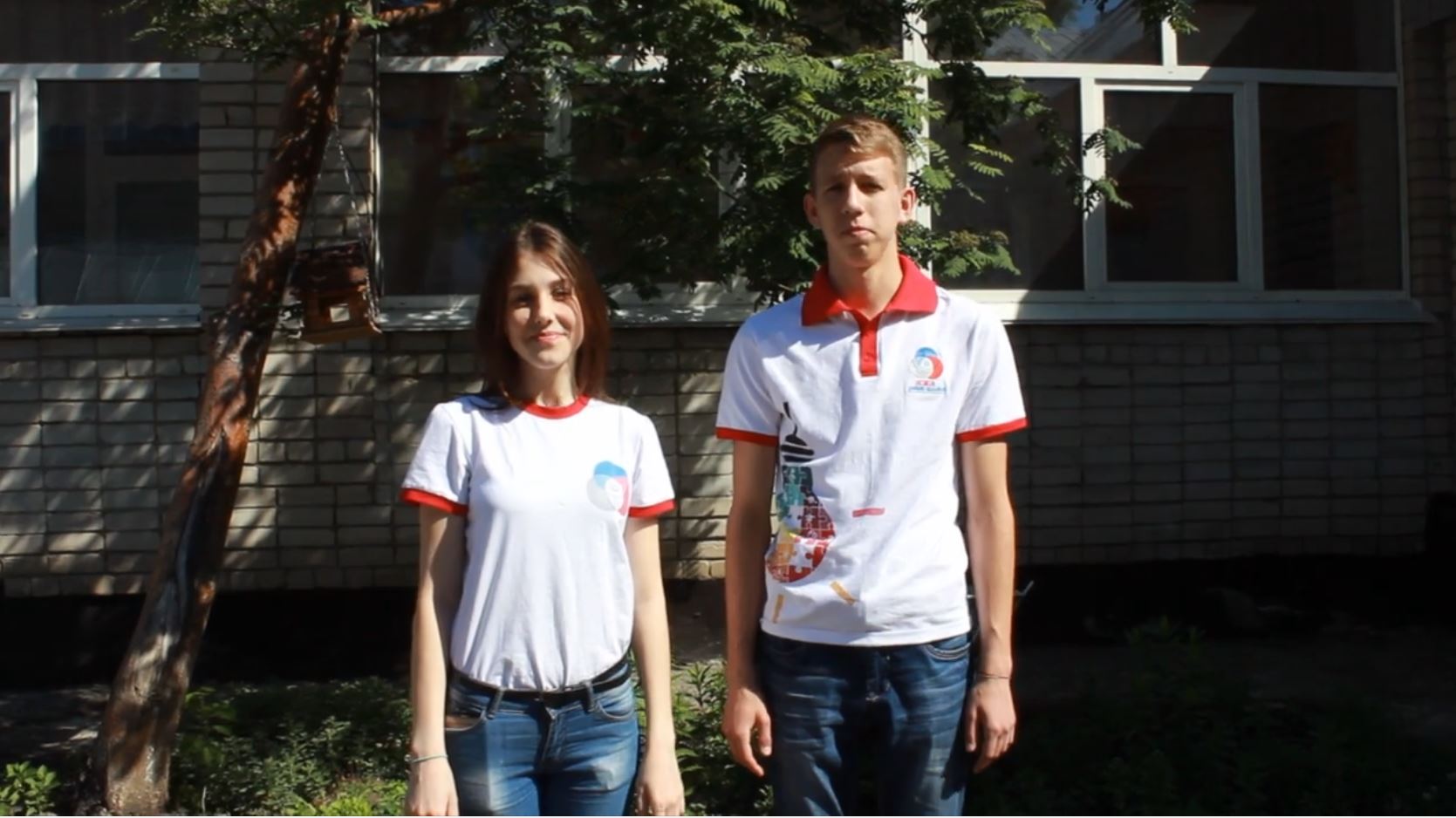 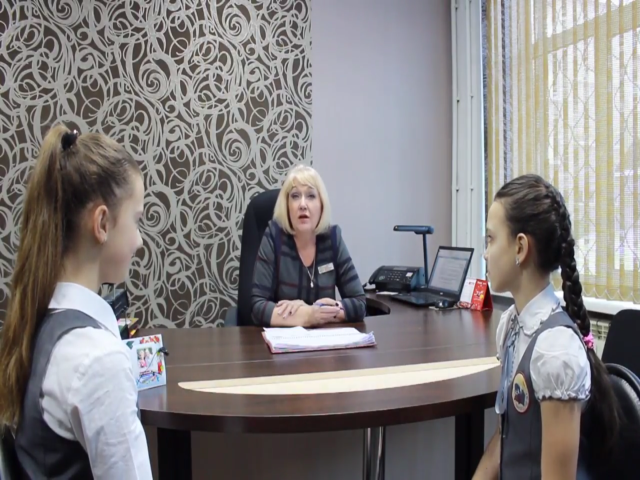 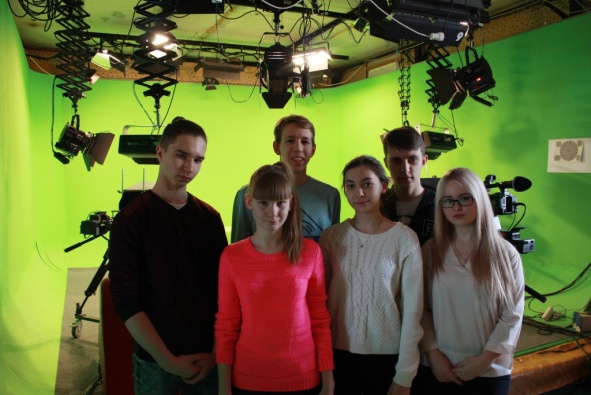 Газета «Содружество»
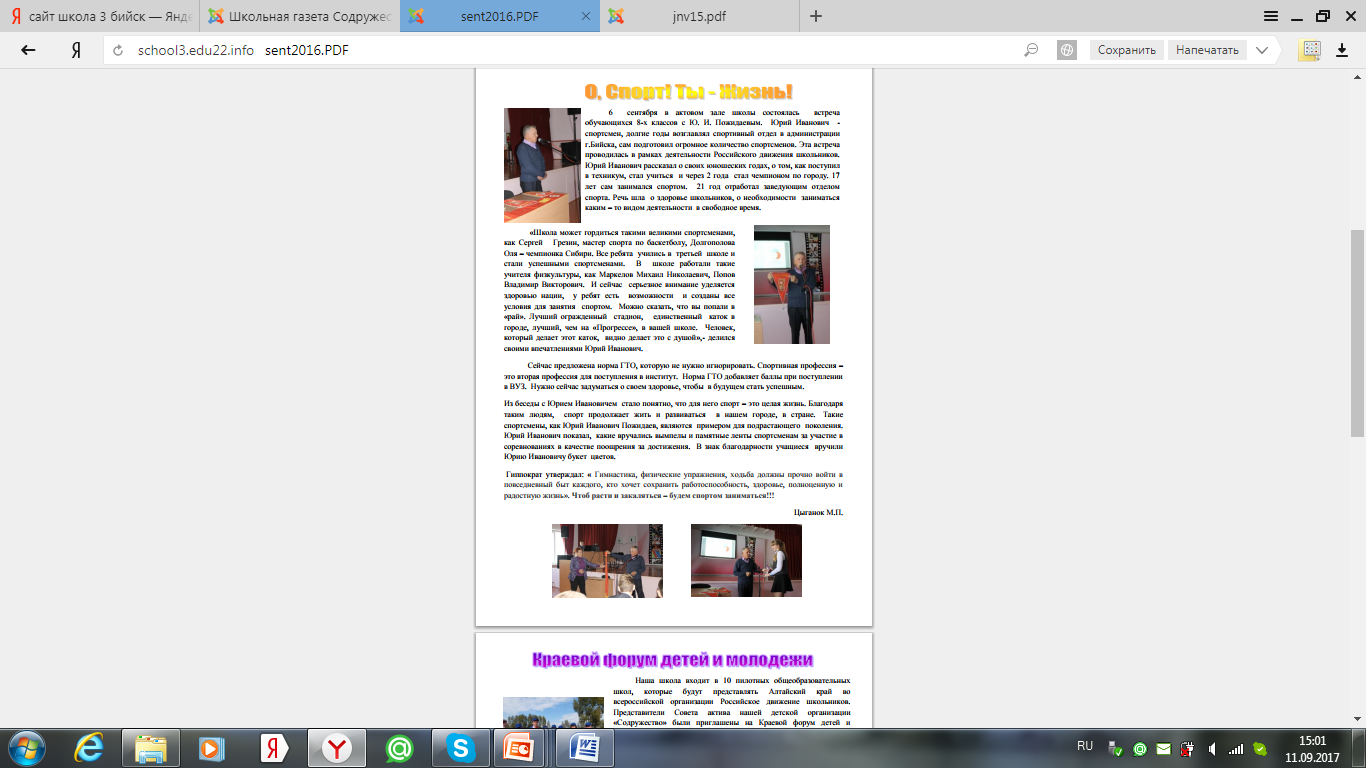 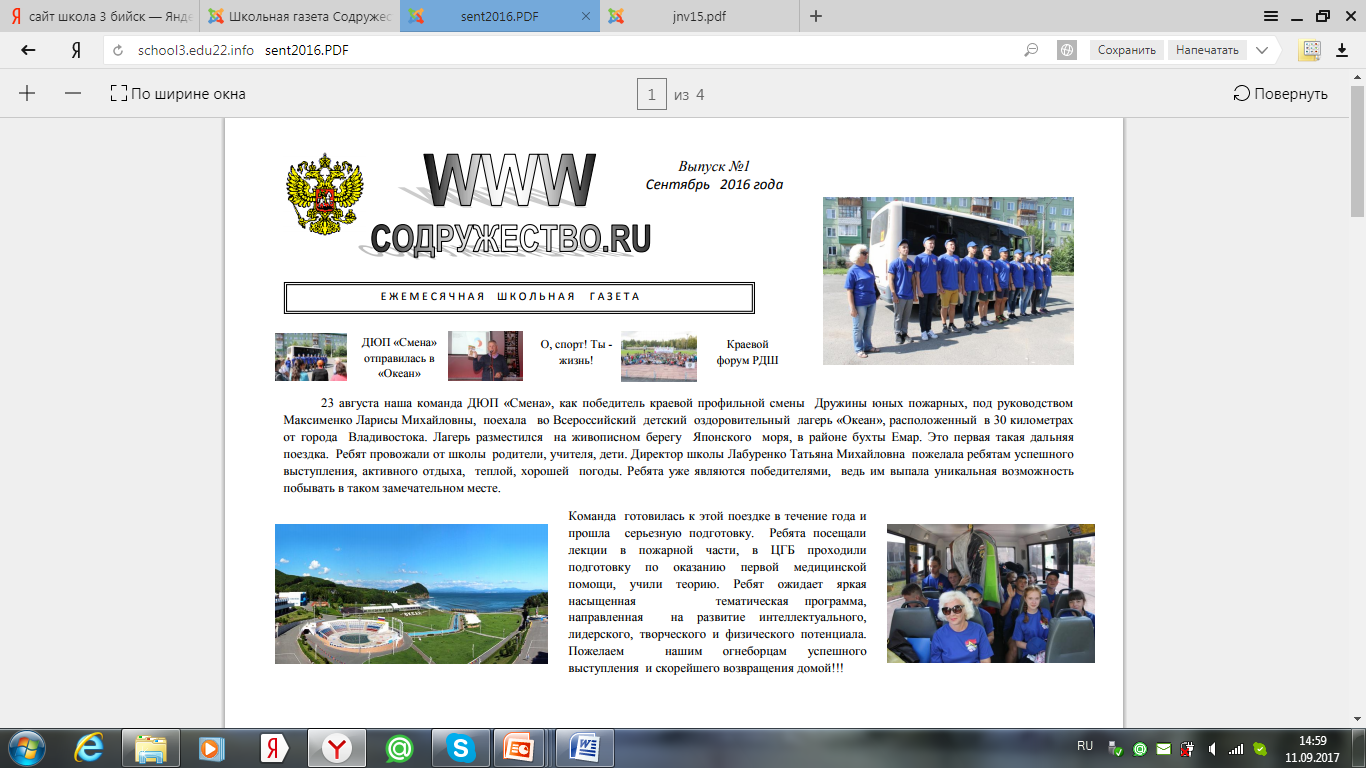 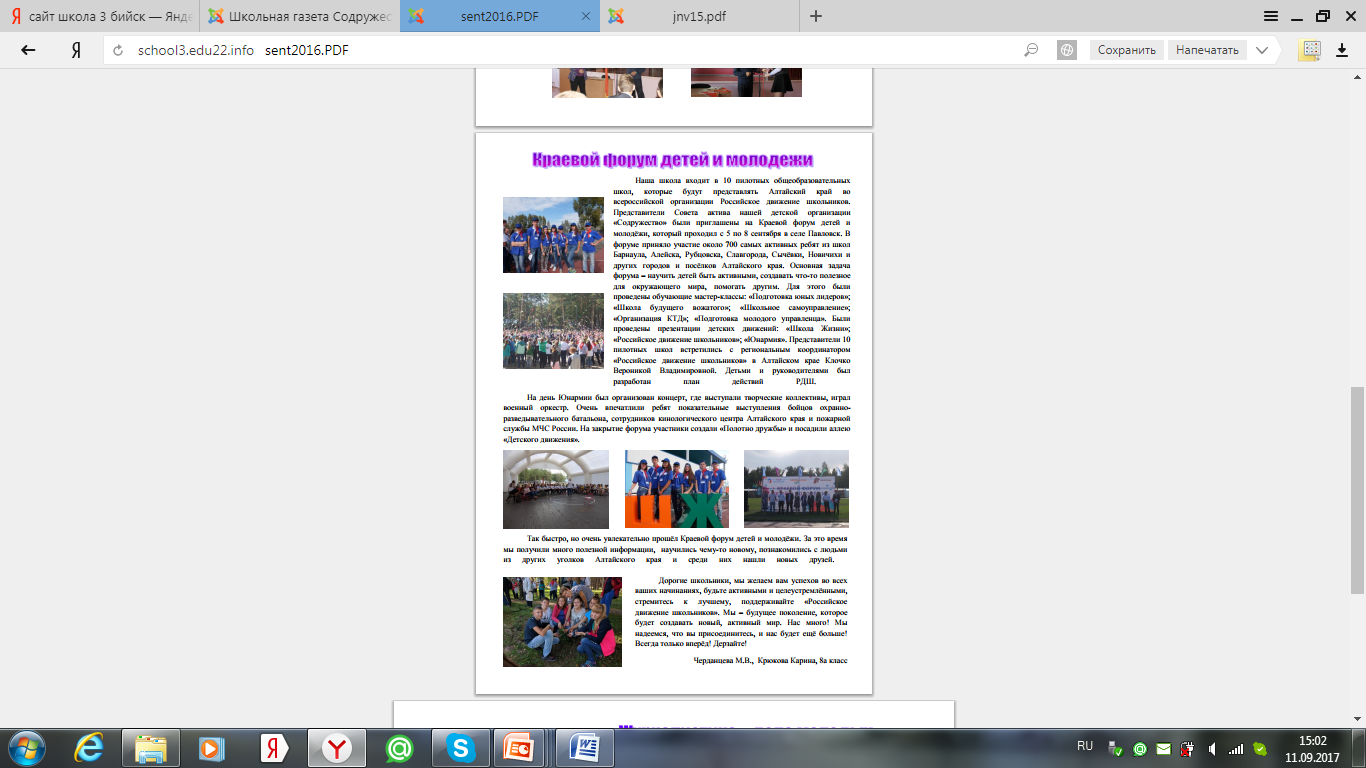 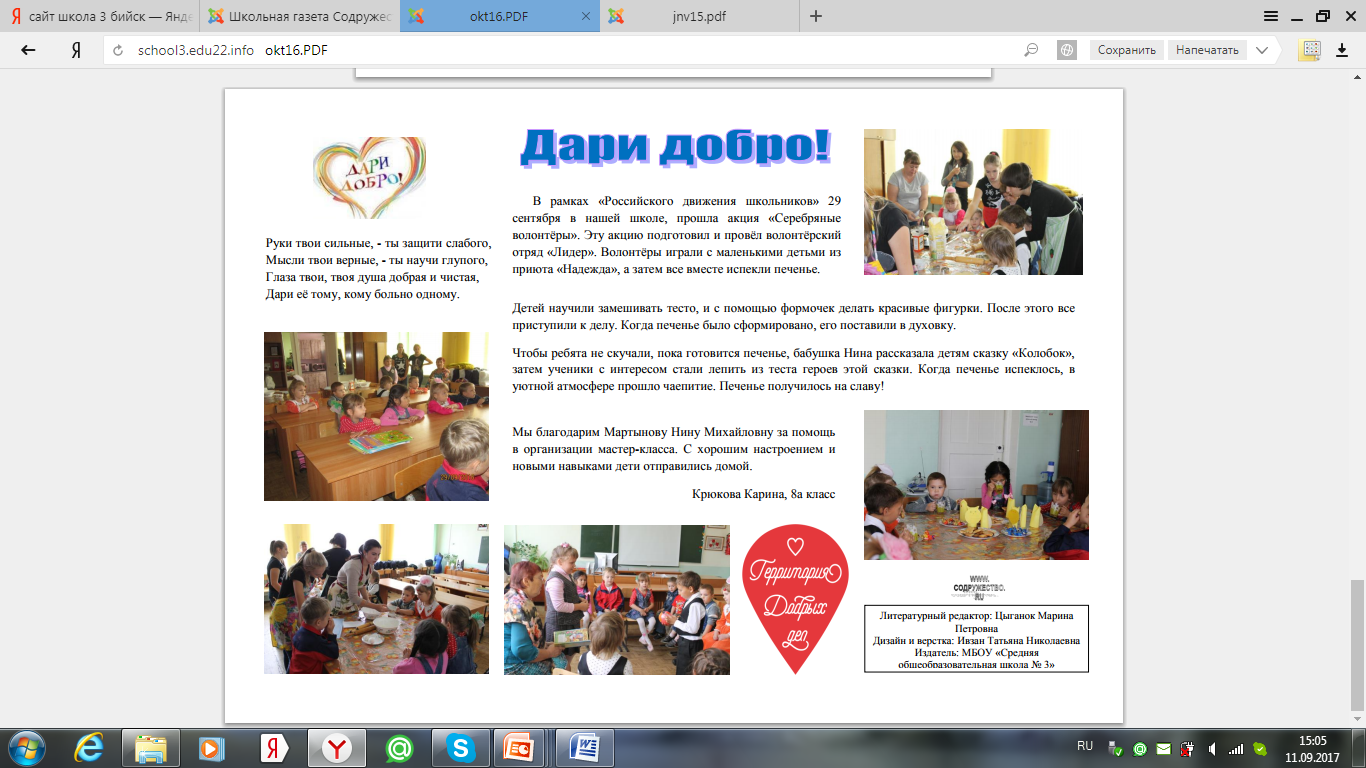 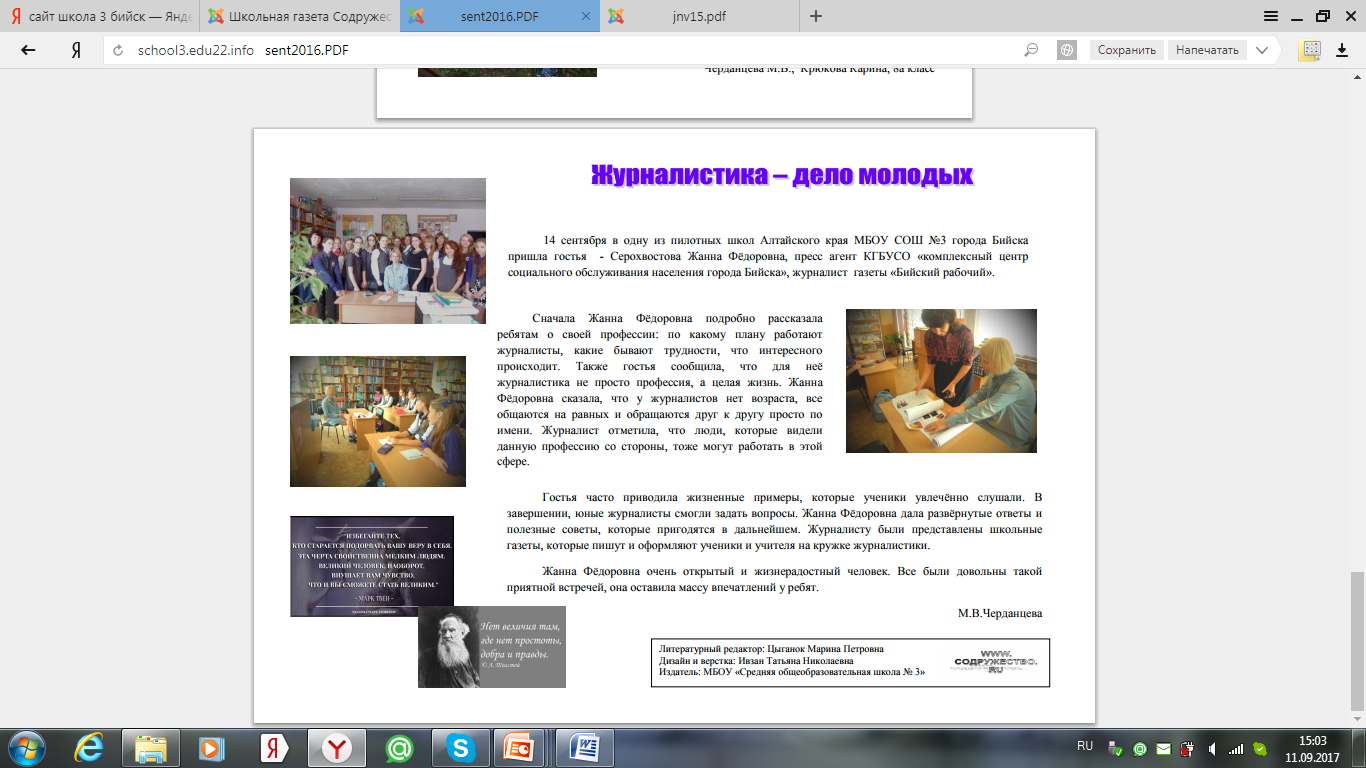 Группа РДДМ МБОУ СОШ № 3 г. Бийск
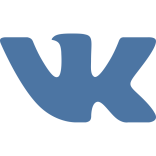 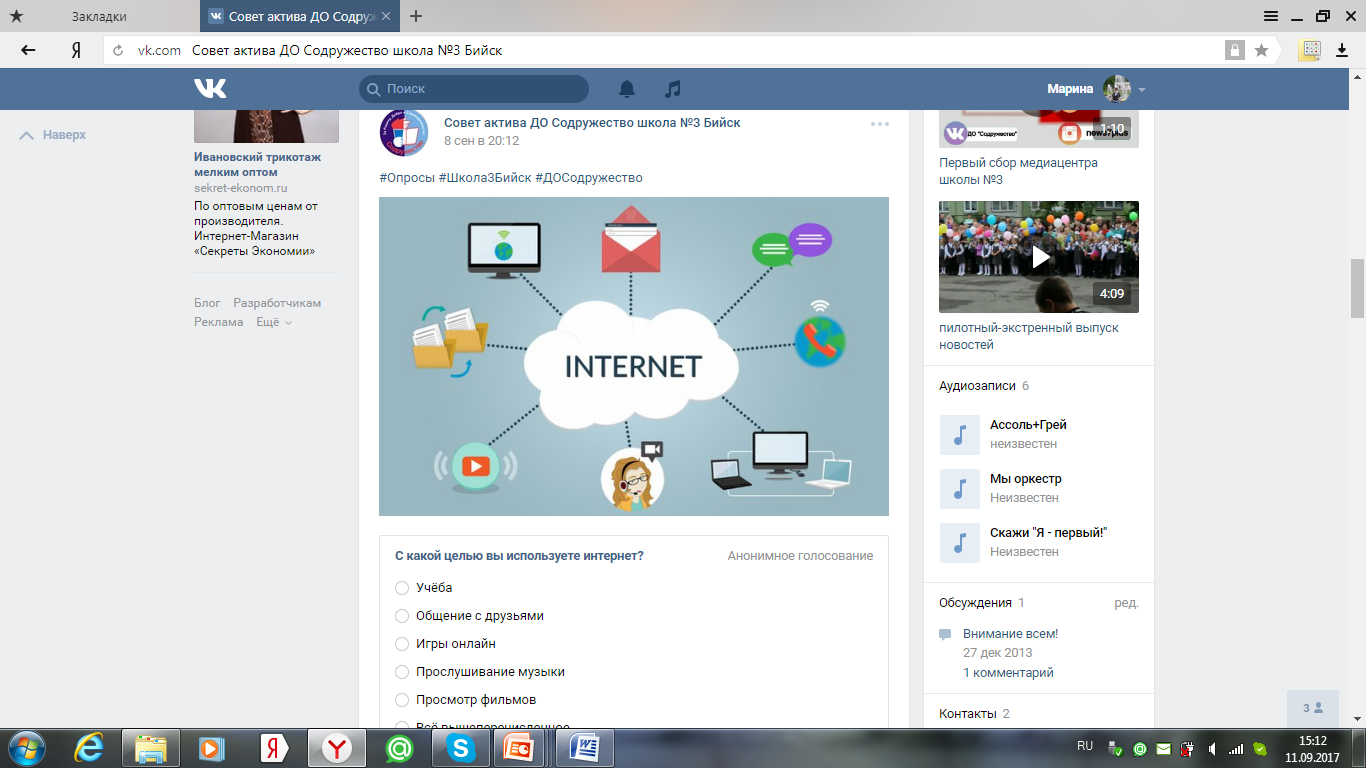 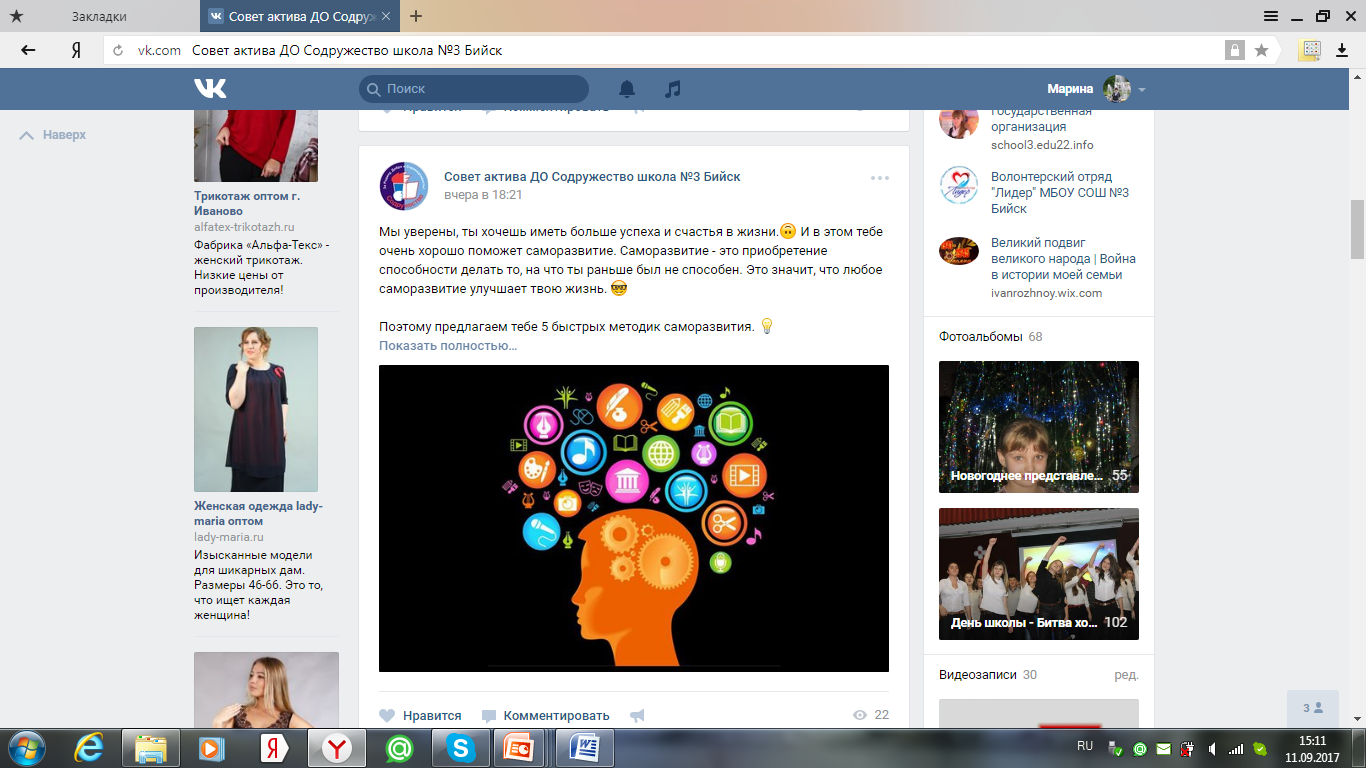 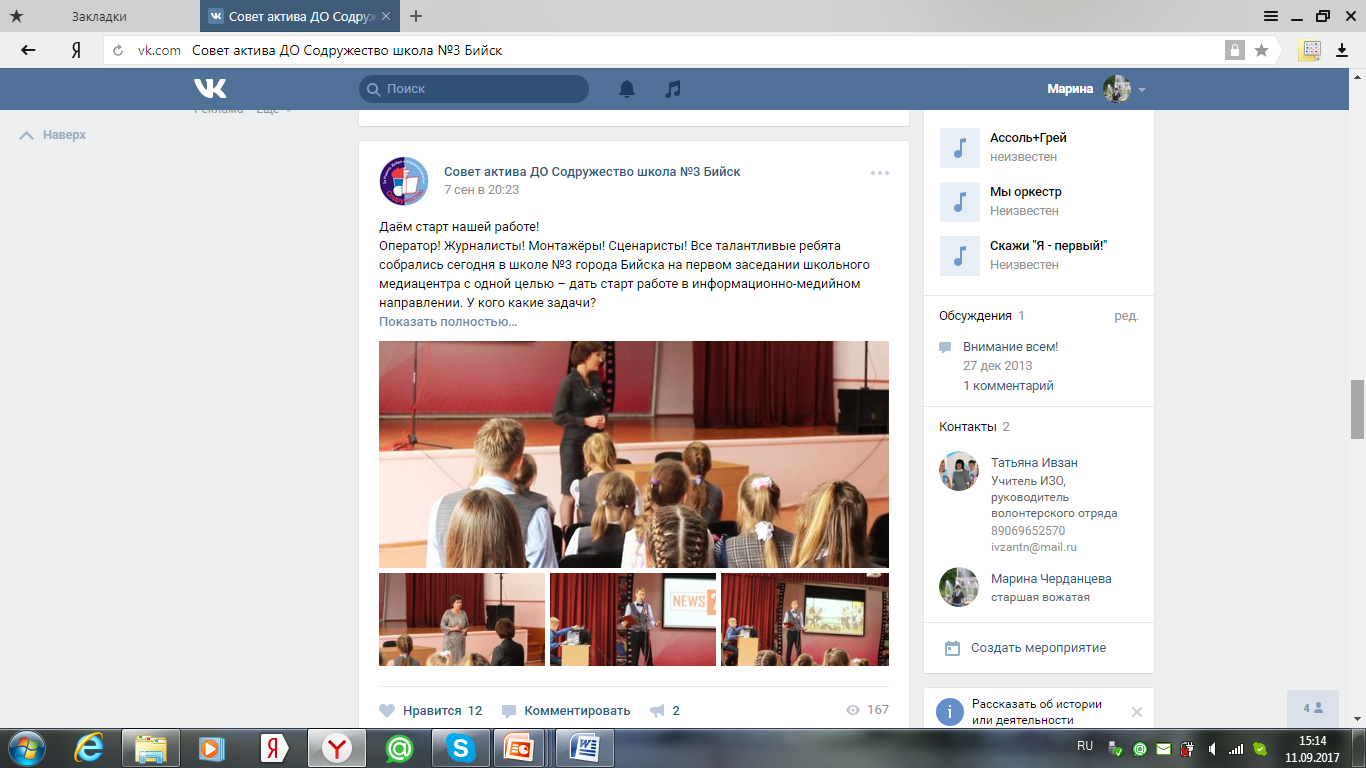 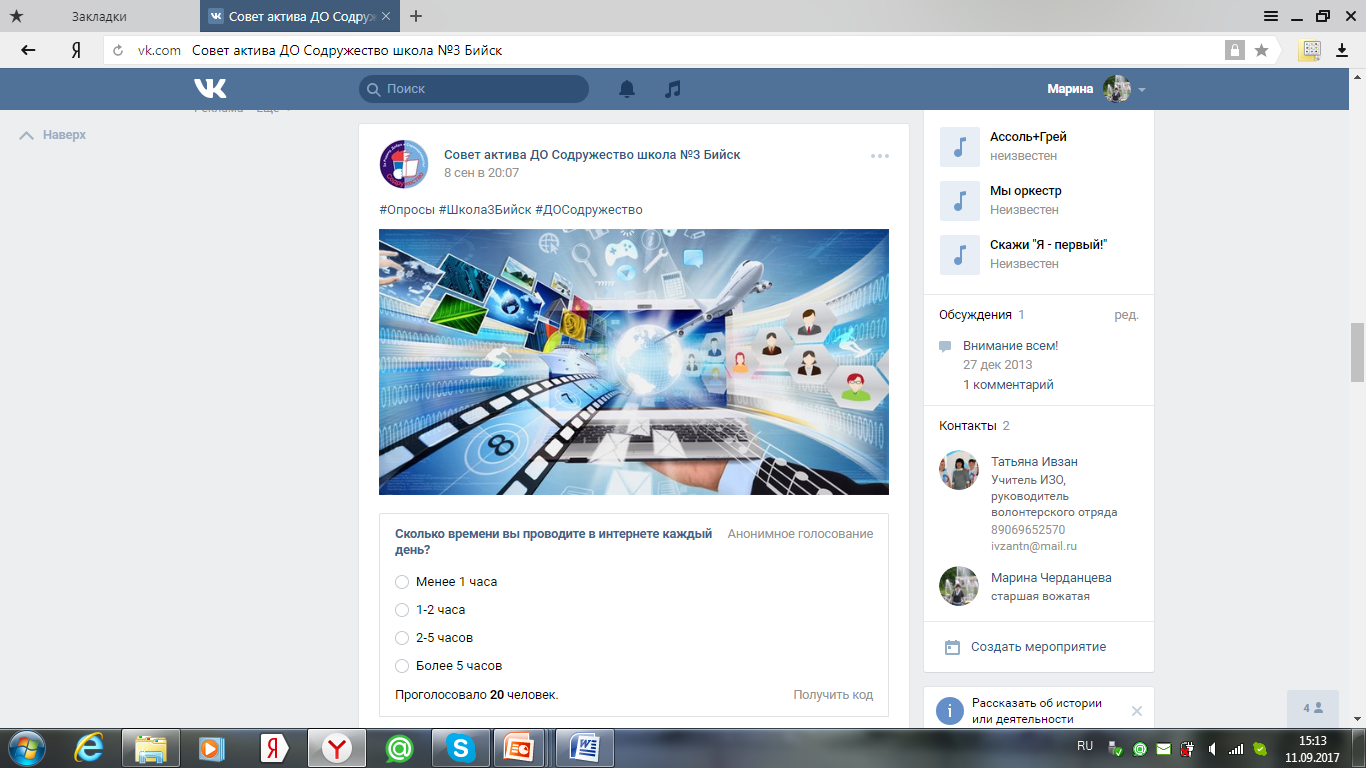 Цель проекта
 Создание школьного медиахолдинга. Через социально значимую, актуальную для школы информационную продукцию, способствовать развитию детского самоуправления. 

Задачи
• Объединение школьной газеты, школьного радио. группы в социальных сетях и школьных новостей;
•Вовлечь учащихся, в работу школьного медиацентра
• Расширить аудиторию получателей информации; 
• Изучать основы профессий, связанных с деятельностью СМИ;
• Повысить качество СМИ в нашей школе;
• Сотрудничество с Бийскими СМИ.
Первое заседание Медиацентра
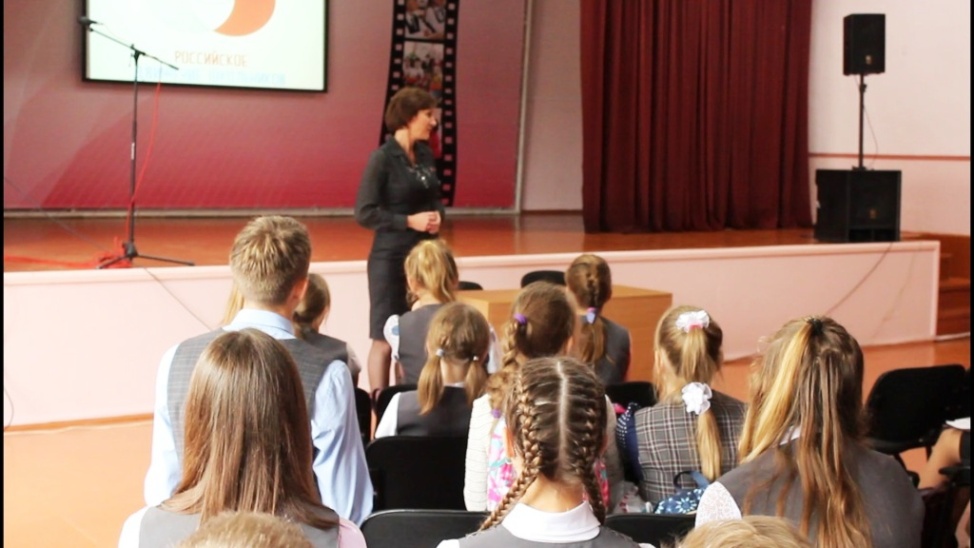 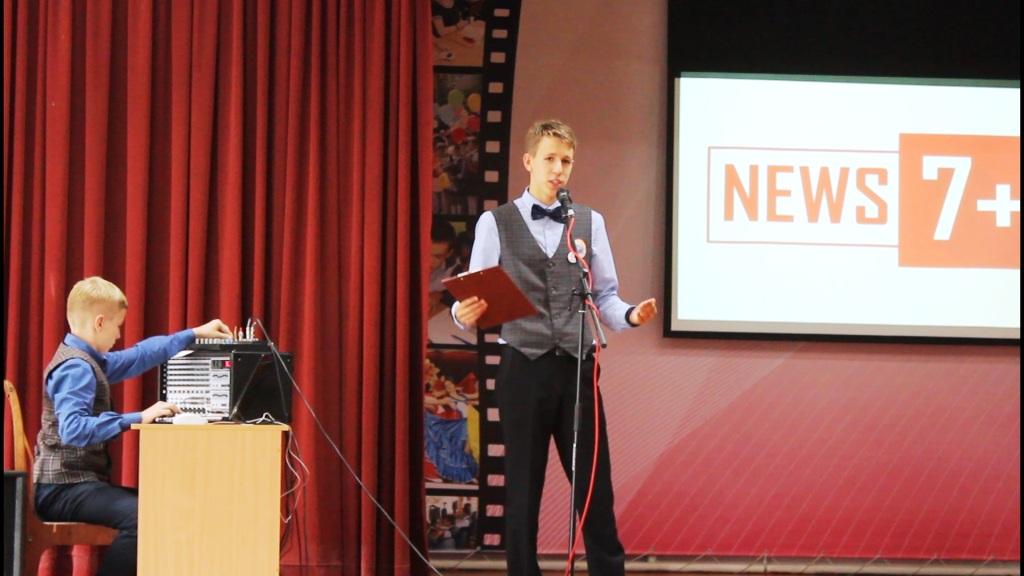 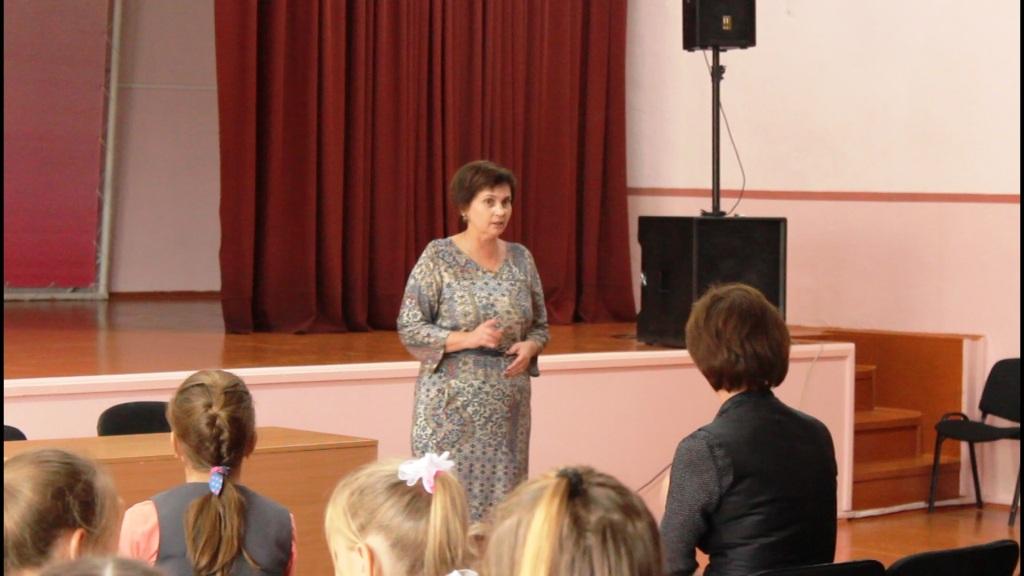 Структура информационно-медийного направления
ЛИДЕР
МЕДИАХОЛДИНГ
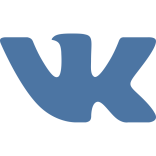 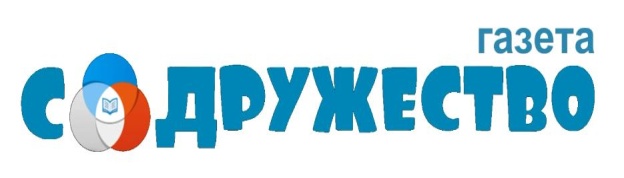 Группа 
РДДМ МБОУ СОШ № 3
Школьное 
             радио
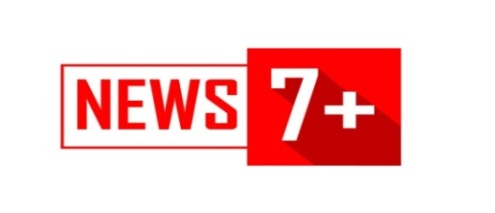 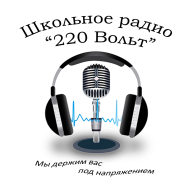 Конкурс социально значимых проектов в области молодежной политики
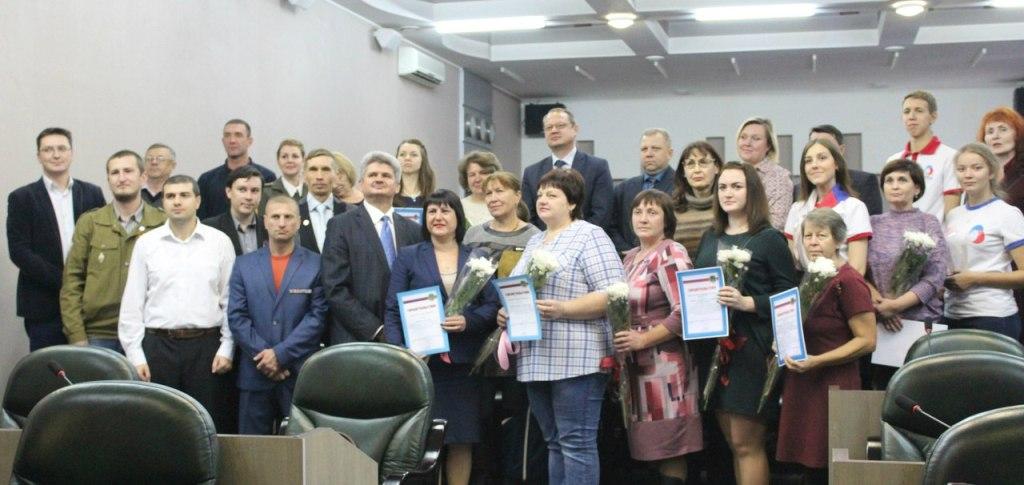 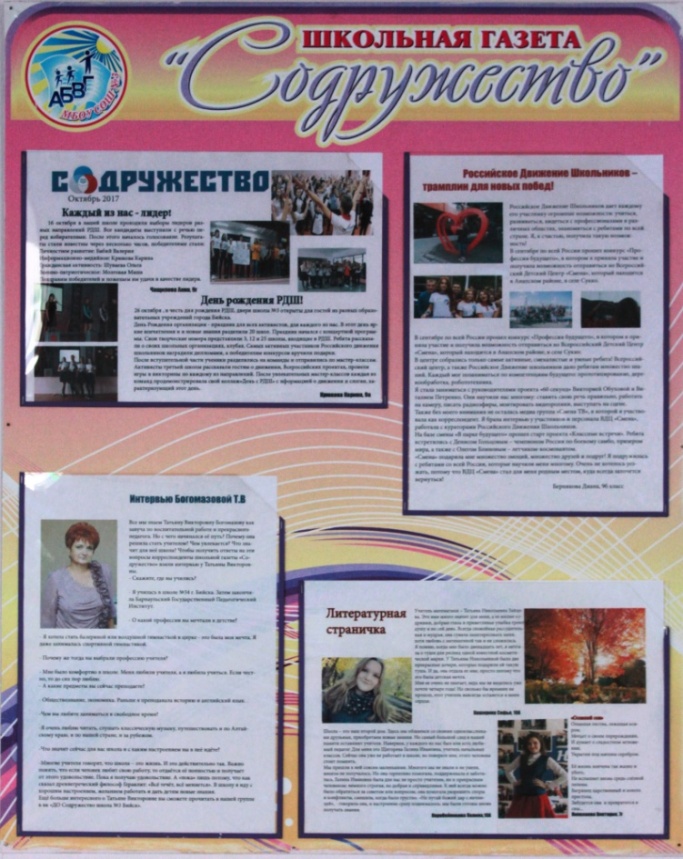 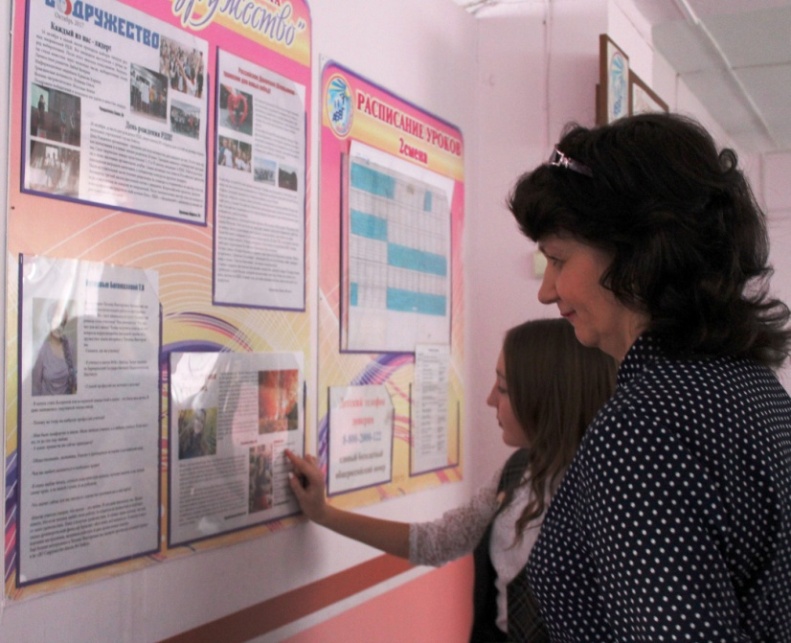 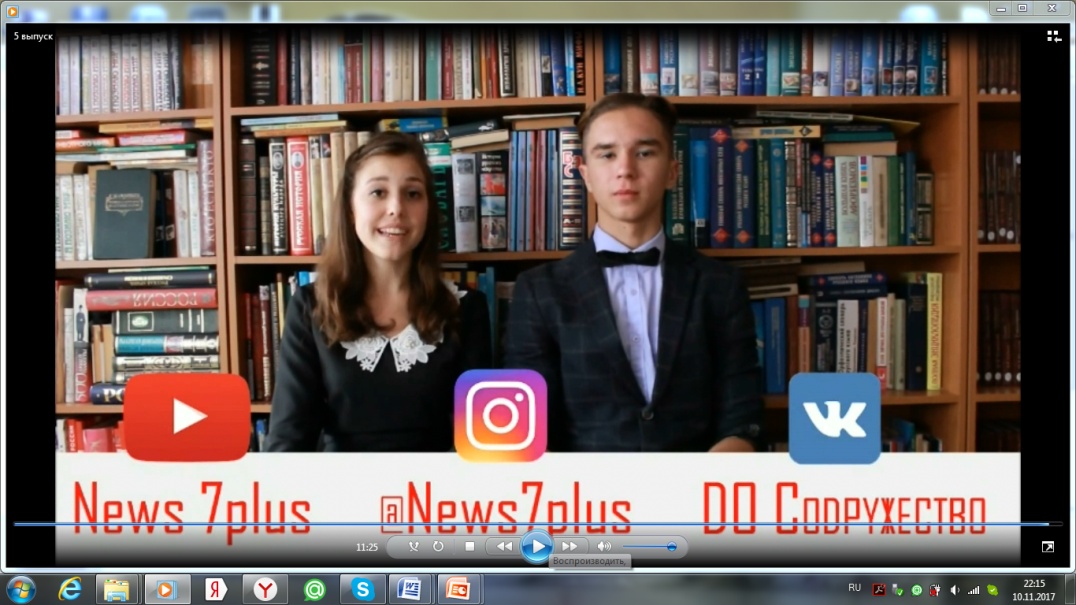 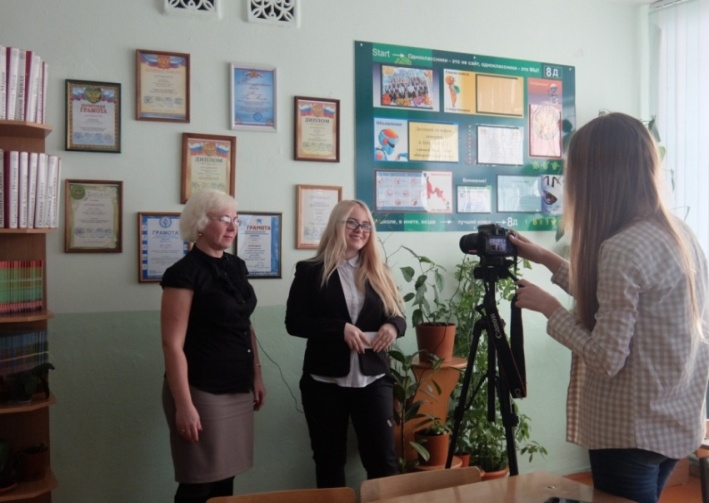 Сотрудничество с городскими СМИ
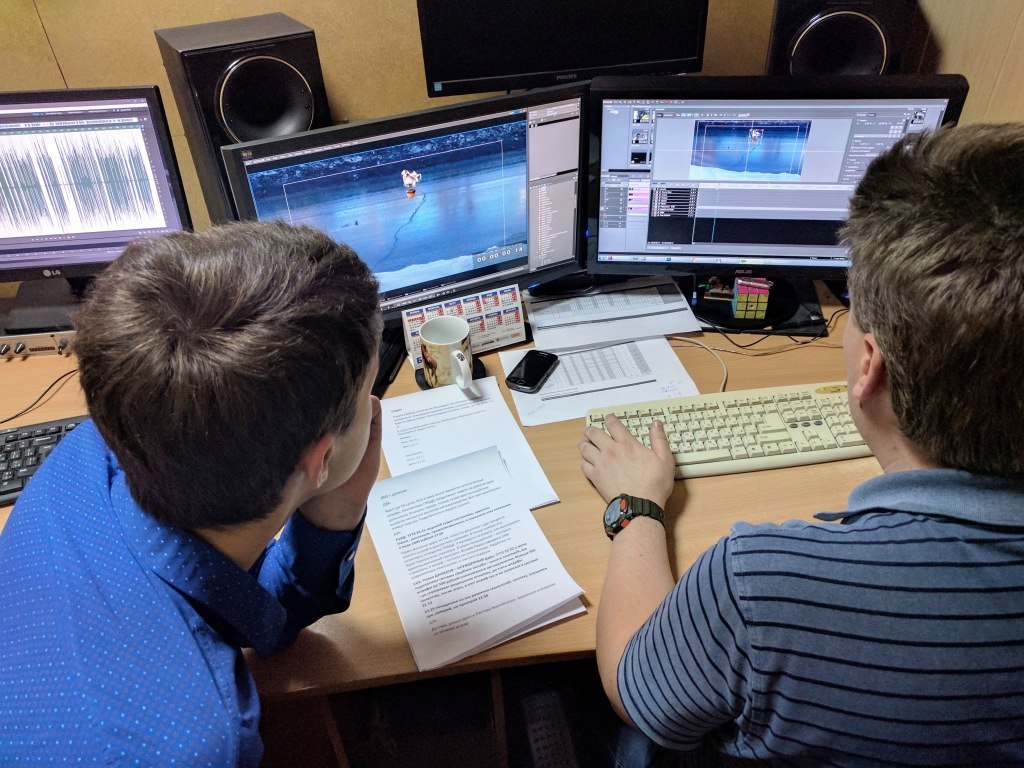 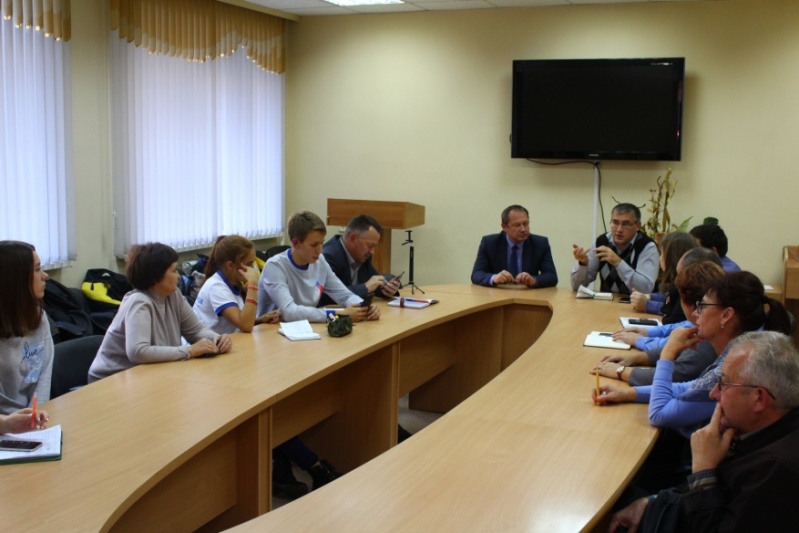 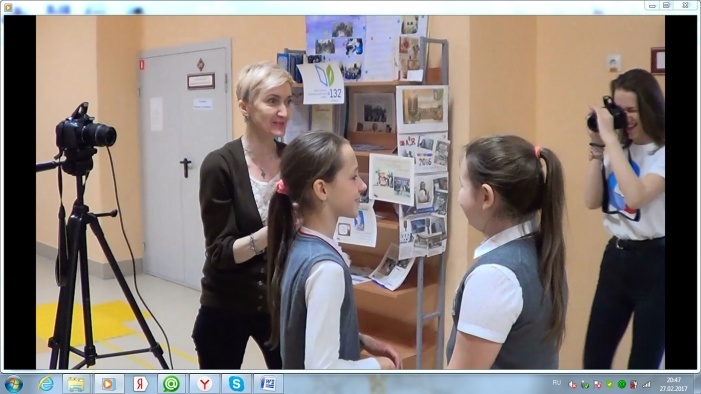 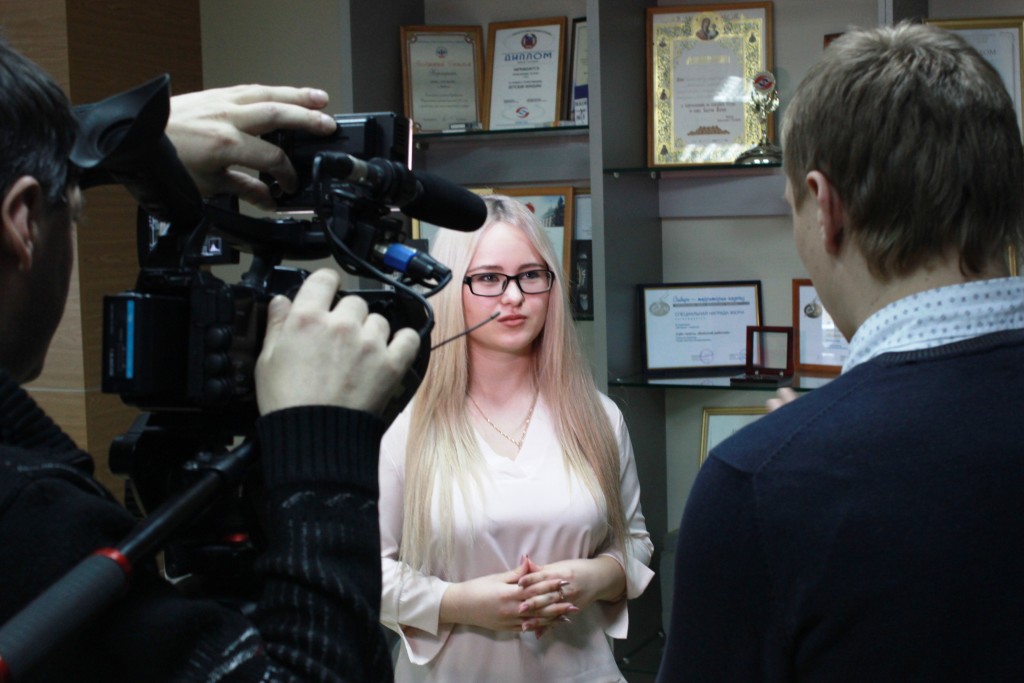 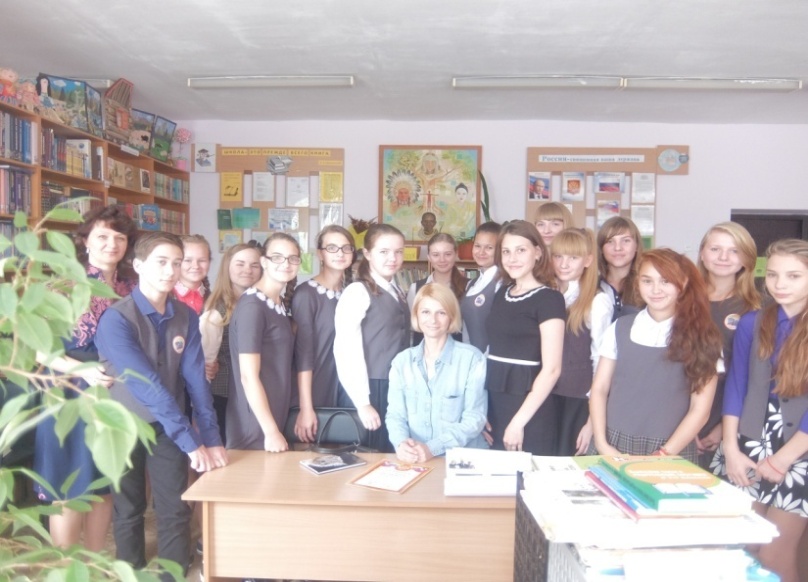 Школьный сайт http://school3.edu22.info

Группа Вконтакте  РДДМ МБОУ СОШ № 3 г. Бийск https://vk.com/public58662925


News 7plus https://www.youtube.com/channel/UCym6pbjE1maPzWPn8xqz7Lw

Общественный интернет-канал «Бийск на ладони «Будни» https://vk.com/bsknl
Промежуточные результаты
Состав Медиацентра:  52 человека
Мастер-класс для учащихся школ города
Сотрудничество с городскими СМИ
Увеличение числа подписчиков:
YouTube канал с 0 до 80
группа РДДМ МБОУ СОШ № 3 г. Бийск
 с 150 до 377
Инстаграм с 19 до 100
более 3000 просмотров наших видеороликов
Ожидаемые результаты реализации проекта:


создание медиахолдинга, как руководящего органа, который будет координировать работу школьных СМИ;
 реорганизация школьных теленовостей, газеты  и группы «Вконтакте»;
создать школьное радио;
сотрудничество с Бийскими СМИ повысит профессионализм  участников медиахолдинга; 
увеличение числа реализованных социальных проектов в информационно-медийном направлении до 10 проектов;
 увеличение доли обучающихся, а также других участников образовательных отношений, занимающихся деятельностью в этом направлении, в том числе, привлечённых к участию в социальных проектах с 15% до 50 %; 
 рост числа привлечённых к работе в медиахолдинга с 40 до 72 человека;
рост  достижений в презентации видеопродукции на городском, краевом и федеральном уровне обучающихся с 10% до 25%;
 количество планируемых мастер-классов для обучающихся школ города с 2-5;
рост социальной активности обучающихся;
 повышение интереса родителей, общественности к работе школьных СМИ.
Перспектива развития проекта: дальнейшая деятельность медиахолдинга, участие в муниципальных, региональных, Всероссийских конкурсах школьных СМИ.